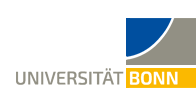 Vorlesung „Staatsrecht I“
Prof. Dr. Dr. Durner LL.M.
Die Änderung der Verfassung
Verfassungsändernde Gesetzgebung (Art. 79 GG)
Die Verfassung selbst kann nicht normieren, wie sie entsteht 			
		 verfassungsgebende Gewalt des Volkes; Art. 146 GG; anderes gilt für die 		Verfassungsänderung:
 
Art. 79 Abs. 1 Satz 1 GG: keine Verfassungsdurchbrechung (vgl. aber Art. 23 Abs. 1 Satz 3 GG)

Art. 79 Abs. 2 GG: qualifizierte Mehrheiten in Bundestag und Bundesrat, Zwei-Drittel der Stimmen der Mitgliederzahl dieser Verfassungsorgane (Art. 121; 52 Abs. 3 Satz 1 GG)

Art. 79 Abs. 3 GG: Ewigkeitsgarantie
 Ist Art. 79 Abs. 3 GG ebenfalls unabänderlich?
 Was genau ist der Änderung entzogen?
 
Gliederung des Bundes in Länder  - nicht hingegen der existierende Zuschnitt der Länder, Art. 29 GG.
Grundsätzliche Mitwirkung der Länder bei der Bundesgesetzgebung – nicht die konkrete Ausgestaltung des Bundesrates
die in den Art. 1 und 20 GG niedergelegten Grundsätze (BVerfGE 30, 1 „Abhörurteil“: verboten ist nur eine prinzipielle Preisgabe der geschützten Grundsätze, nicht systemimmanente Modifizierungen derselben)
 Lesehinweise:
 BVerfGE 30, 1 – Abhörurteil
BVerfGE 89, 155 – „Maastrichturteil“
BVerfGE 129, 124 - EFS